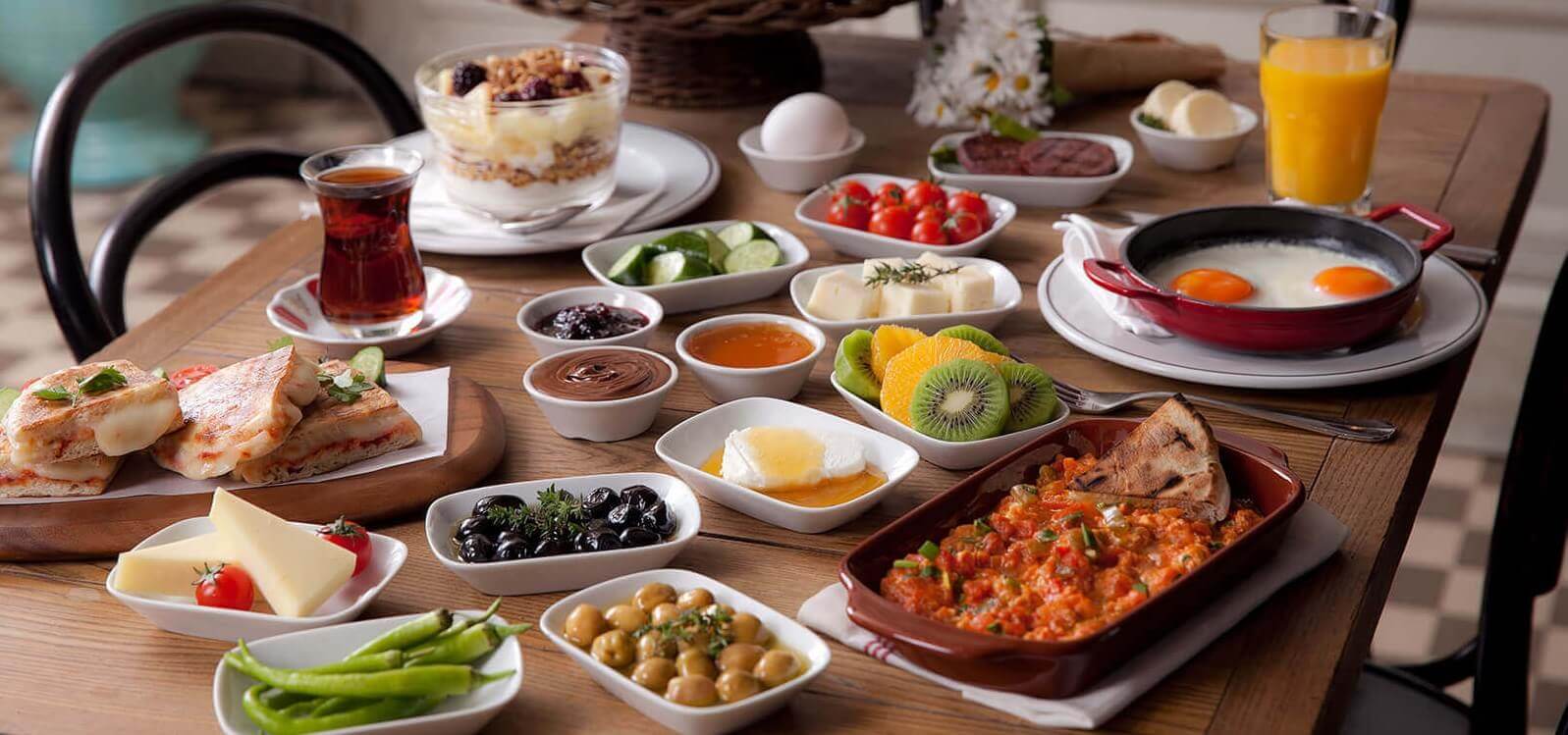 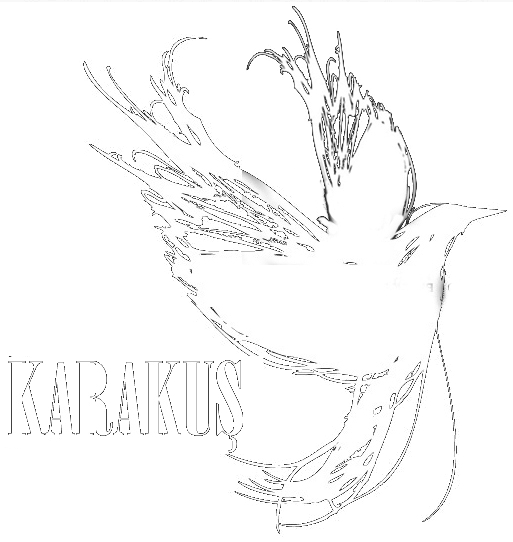 DAVETLERDE MÖNÜ
MÖNÜ ÇEŞİTLERİAla Carte MönüTable D’hote (Tabldot) MönüFiks MönüBrunch MönüDiyet MönüDiyabet MönüVejetaryen Mönü
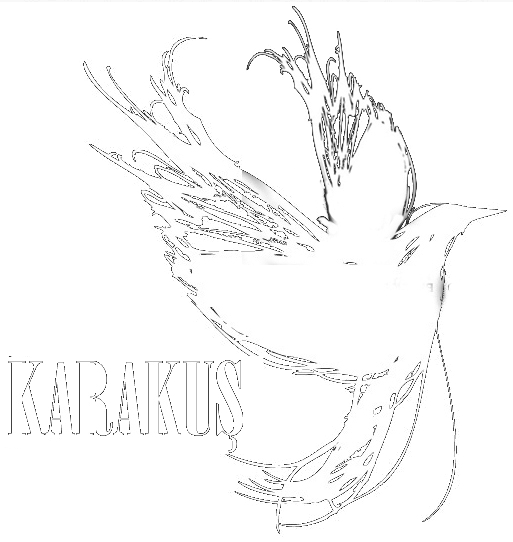 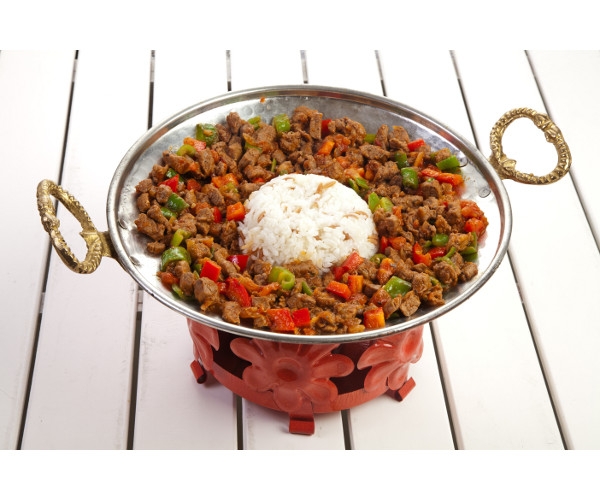 Ala Carte MönüSiparişler alınarak hazırlanan yemek mönüsüdür. Hazırlanması ve pişirilmesi uzun sürmeyen yemeklerden hazırlanır.
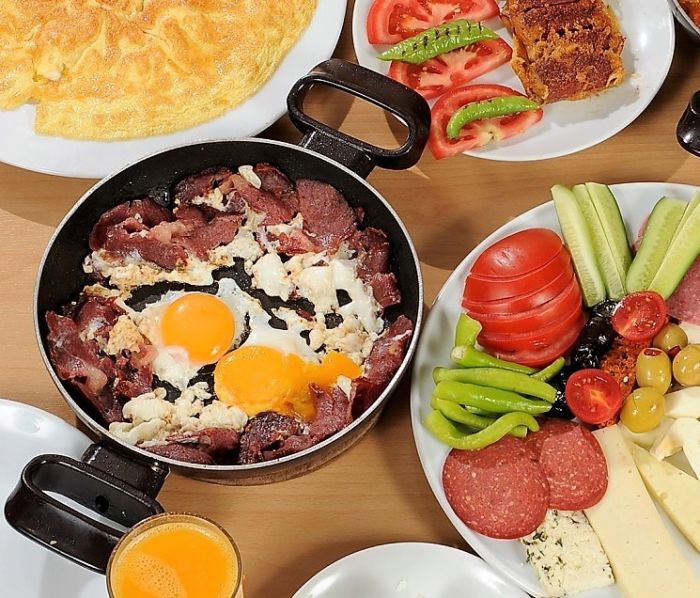 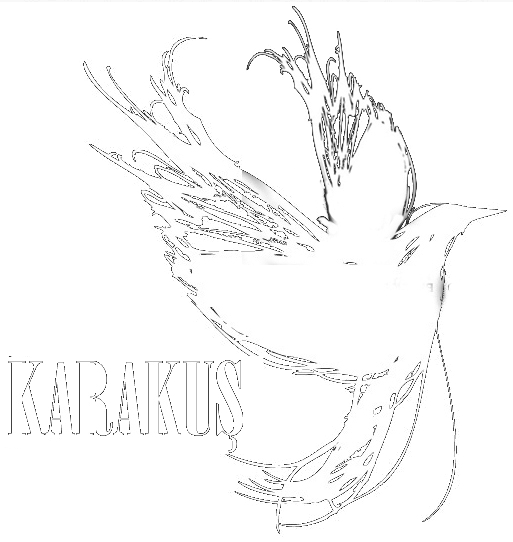 Table D’hote / Tabldot MönüGenellikle üç ve beş çeşit olabilecek yemek sayısıyla ifadelendirilen bir mönü çeşididir. Bir giriş yemeği, ana yemek, tatlı veya meyveden oluşmaktadır.
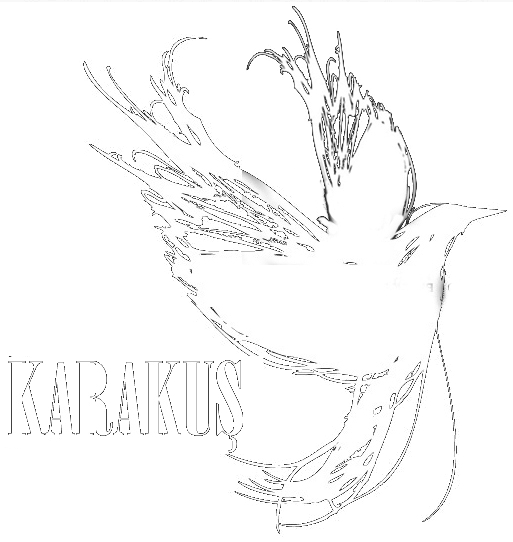 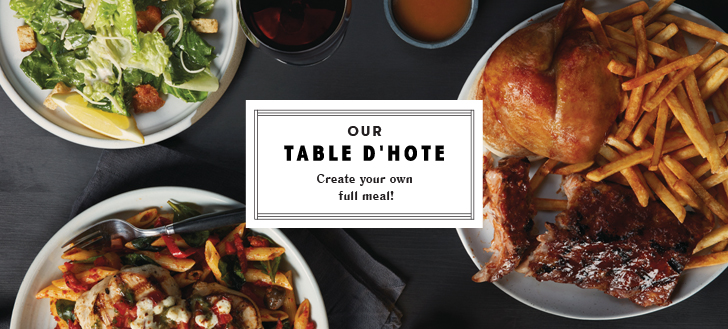 Fix MönüHazırlanan mönüdeki ve sunulan hizmetlerin tamamının (Müzik, gösteri vb) fiyata dahil olduğu mönü türüdür. Bu mönüde ordövr tabağı ile yemeğe giriş yapılır. Ana yemekle birlikte, tatlı veya meyve ile son bulur.
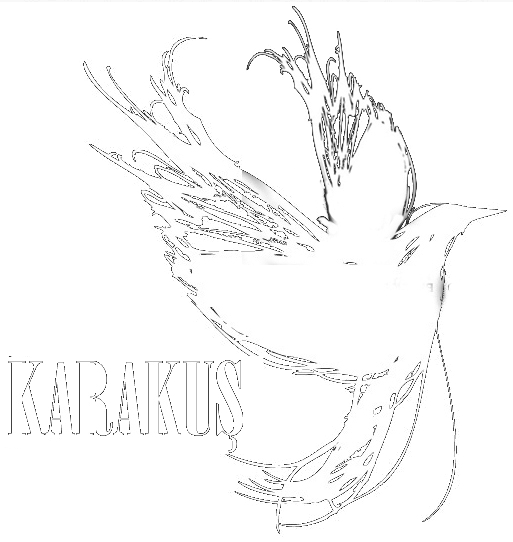 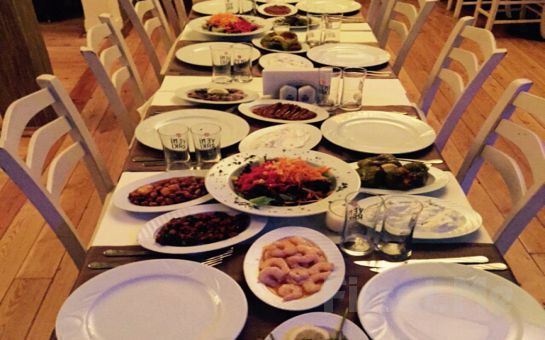 Brunch MönüÜlkemizde oldukça moda olan, sabah kahvaltısı ve öğle yemeğinin birleştirildiği mönü çeşididir.Genellikle 11:00 gibi başlayıp 14:00 gibi bitirilir.
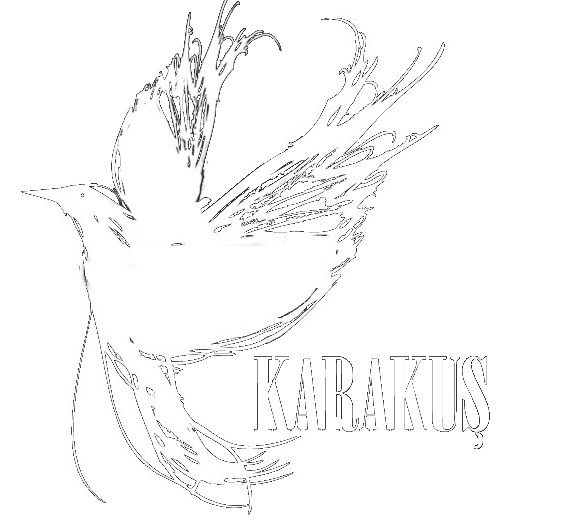 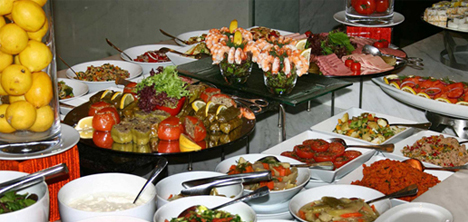 Diyet – Diyabet - VejeteryanDiyet mönü genellikle hastalar uygulanan ve belirli malzemelerin kullanılmadığı mönülerdir; Diyabet Mönü adından da anlaşılacağı üzere şeker hastalarına uygulanan mönü tipidir; Vejetaryen mönü et yemeyen kişiler için hazırlanan baklagiller ve sebze ağırlıklı yemeklerin olduğu mönüdür. Vejetaryenlerin bazıları balık, tavuk yiyebilmektedir. Bunlar biraz konumuzun dışına çıkar.
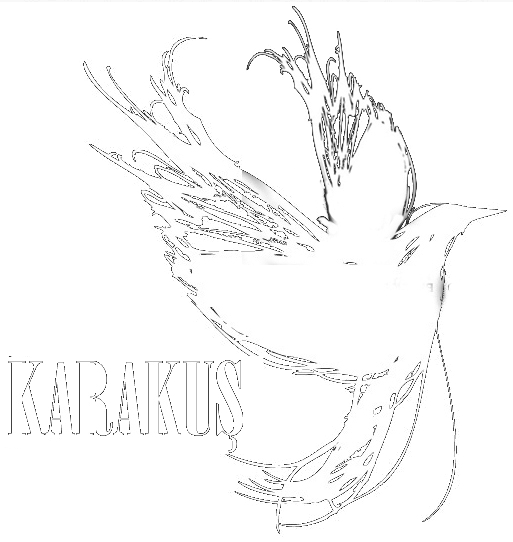 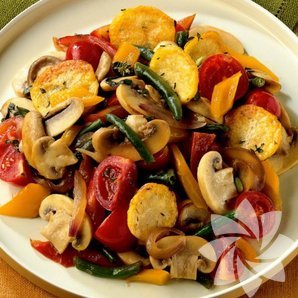 KAYNAK
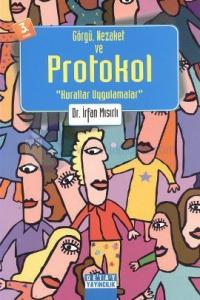 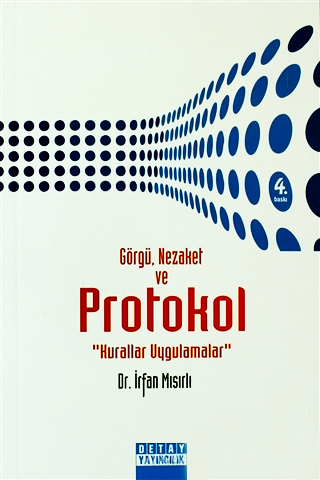 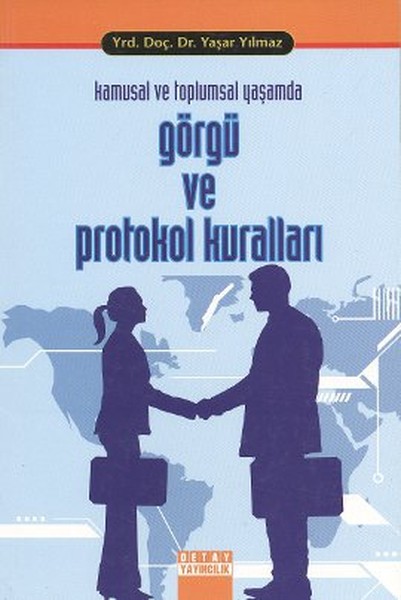